School Wellness PoliciesCreating a Healthy Future for Alaska
Insert presenter name here, 
Affiliation
Date
[Speaker Notes: How to use this slide deck:
-- Alter slides where appropriate to insert the name of the town/locality where the presentation is given
-- Use local data, if possible
-- You do not have to use all the slides.
For questions about this slide deck contact:
Lauren Kelsey, MPH
School Grants Manager
State of Alaska Obesity Prevention and Control Program
Phone 907-269-8165
Fax 907-269-5446
E-mail lauren.kelsey@alaska.gov]
Childhood obesity is the predominant public health threat facing Alaska today. 

Too many of our kids are overweight or obese. They do not get enough physical activity. They drink too many sugary beverages. And they are suffering the consequences. 

If we don’t act now, our kids could be the first generation that has a shorter life expectancy than their parents.
We can do this!
We need to create an Alaska where every child lives, learns and plays in an environment filled with healthy choices. 

We can do this if we work together.
Wellness policies promote life-long wellness behaviors, and link healthy nutrition and exercise to students' overall physical well-being
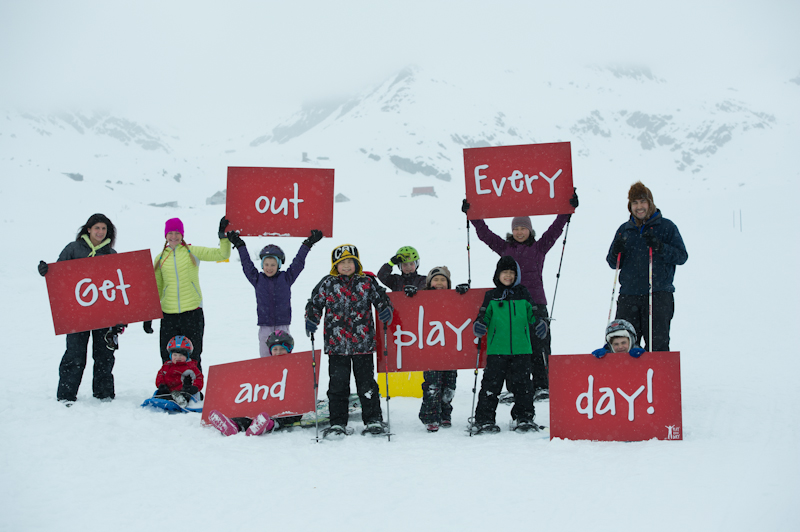 Now is the Time to Review Our School Wellness Policy
Regulations related to ‘Smart Snacks’ nutrition standards for foods sold at schools, come into effect in fall 2014.
Schools must be in compliance with all USDA local wellness policy regulations by June 30, 2017
Adoption of and adherence to school wellness policies is tied to funding for the National School Breakfast and Lunch Program.
[Speaker Notes: Schools must be in compliance with all regulations associated with National School Lunch Program and Breakfast Program, Local School Wellness Policy Implementation under the Healthy, Hunger-Free Kids Act of 2010  by June 30, 2017.]
State and Federal requirements can be met at the same time
New Alaska law SB200 “Mandatory Physical Activity in Schools” goes into effect October 16, 2016.

All students K-8 must be provided opportunities for 90% of the recommended 60 minutes a day of physical activity during each full school day
[Speaker Notes: That equals 54 minutes per day…can be supported in the wellness policy (aka Student Nutrition and Physical Activity)]
Our School Wellness Team
[Speaker Notes: Describe your school wellness team here. Ideally, your School Wellness Team includes individuals who have credibility with various sectors of the school community. 
At minimum, provide the position title of the person who leads the team so people can be in contact with him/her.]
Healthy, Successful Students
Healthy eating behaviors and regular physical activity are essential for students to achieve their full academic and life potential. 

School districts recognize that they have a responsibility to provide a healthy learning environment by supporting wellness, good nutrition, and regular physical activity.
The Health and Achievement Link
The academic success of Alaska’s youth is strongly linked with their health.

Health-related factors such as hunger, physical and emotional abuse, and chronic illness can lead to poor school performance.

Physical inactivity is consistently linked to poor grades and test scores and lower educational attainment.
[Speaker Notes: http://www.cdc.gov/HealthyYouth/health_and_academics/]
School Wellness Policies: Federal Requirements
At a minimum, a local school wellness policy must—

Include goals for nutrition promotion and education, physical activity, and other school-based wellness activities

Include nutrition guidelines to promote student health and reduce childhood obesity

Permit stakeholders (e.g., parents, students, school administrators and the general public) to participate in the development, implementation, and review and update of the local wellness policy
[Speaker Notes: Note: The State of Alaska Gold Standard School Wellness Policy meets all minumum federal requirements]
School Wellness Policies: Federal Requirements (continued)
Inform and update the public (including parents, students, and others in the community) about the content and implementation of local wellness policies

Be measured periodically with assessment results available to the public
[Speaker Notes: Be measured periodically on the extent to which schools are in compliance with the local wellness policy, the extent to which the local education agency’s local wellness policy compares to model local school wellness policies, and the progress made in attaining the goals of the local wellness policy.]
Model Policy for Alaska
The Alaska Obesity Prevention and Control Program and the Alaska Department of Education and Early Developed worked together to craft model policy that meets all the federal requirements: 
http://dhss.alaska.gov/dph/Chronic/Documents/Obesity/pubs/

Similar policy is available for members of the Association of Alaska School Boards (AASB). 
An updated policy has been drafted including new state requirements from SB200, which will be included in the scheduled spring update for AASB
Key Elements of School Wellness policy
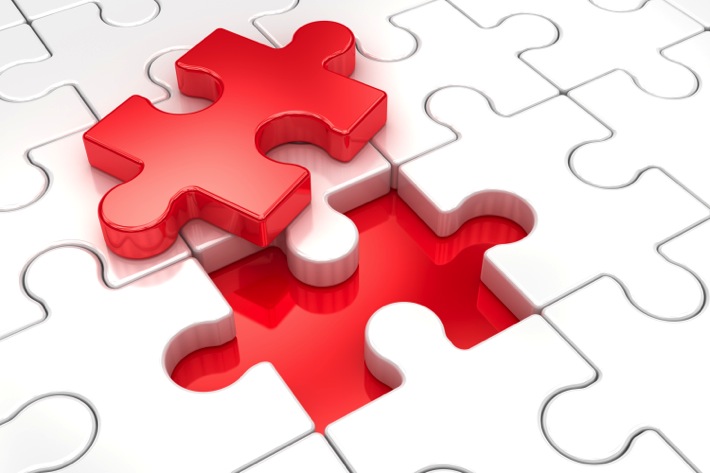 Key Elements: Nutrition
All foods sold at school, during the school day (from midnight to 30 minutes after the last class period ends) must meet nutritional guidelines for healthy foods  - this includes food and drinks sold in vending machines and at school stores

Unhealthy foods will not be advertised or “marketed” at schools 

Students will receive nutrition education
[Speaker Notes: Note: the Alaska Gold Standard School Wellness Policy applies nutrition standards to all foods provided at school during the school day and therefore applies to classroom parties and in school events. It does not apply foods brought by students for their individual consumption such as sack lunches.]
Key Elements: PE
Schools will provide physical education to all elementary, middle and high school students at the following levels:
[Speaker Notes: This element is not required by Healthy and Hunger Free Kids Act but is highly recommended by the Alaska Obesity Prevention and Control Program

The National Association for Sport and Physical Education (NASPE) recommends the following minutes of PE for the entire school year:

Elementary school:  30 minutes daily/150 minutes of physical education per week. 
MS/HS school:  45 minutes daily/225 minutes of physical education per week.]
Key Elements: Physical Activity
Elementary and middle school students will be provided with at least 54 minutes each day of physical activity

Physical activity minutes can include recess, classroom based physical activity, and PE minutes. 

Elementary students should receive 20 minutes of active structured recess each day

Opportunities for recess or other physical activity should not be withheld as a form of behavior management
[Speaker Notes: All wellness policies must include physical activity goals.

Federal guidelines recommend that school age youth participate in 60 minutes or more of physical activity each day and avoid prolonged periods of inactivity.

A school’s daily PE minutes plus additional physical activity minutes should ideally be at least 60 minutes per day]
Key Elements: Communication and Reporting
The District will notify students, parents, and the community annually on the content of wellness policy and how to find out more information.

The District will assess policy implementation at least every 3 years and report about compliance with the policy and progress toward meeting the goals
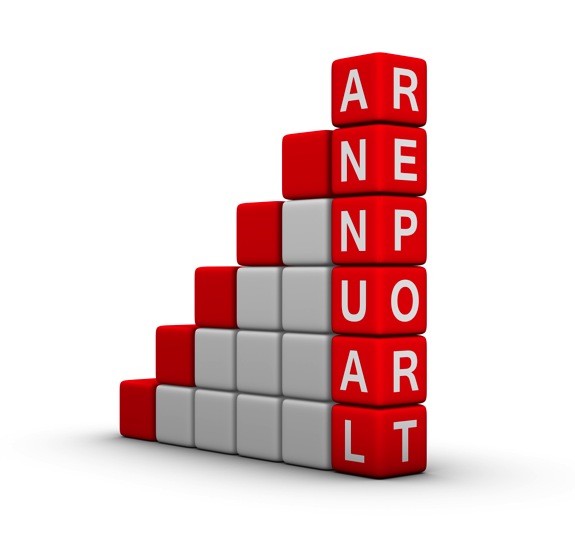 [Speaker Notes: OPCP has a model annual report checklist/template to use]
What’s Our District’s Policy
[Speaker Notes: Use this slide to highlight 3 to 5 STRENGTHS in your district polices. Your School Wellness Team should carefully review your current policy using the preferably using the  WellSAT: Wellness School Assessment Tool (http://www.wellsat.org/) to identify strengths in your current policy. Make sure that strengths in policy highlighted here are followed in practice.]
Room for Improvement
[Speaker Notes: Use this slide to list 4 to 5 policy elements that are MISSING from your current policy. Your School Wellness Team should carefully review your current policy using the preferably using the  WellSAT: Wellness School Assessment Tool (http://www.wellsat.org/) to weaknesses in current policy. Select priorities for improvement based on the following criteria. 

Elements such as nutrition standards or annual reporting that are federal requirements. These should be addressed first. The next level of priority should be driven by community input – first from the School Wellness Team through answering the question – “what are the most important things we can change in the policy to help our students be healitier?” 

Try focus on five priorities at the most.]
Suggested Changes to XX District Policy
[Speaker Notes: (If needed) Use this slide to clearly outline suggested changes to district policy: This can be a bulleted list based on the Elements outlined in the Room for Improvement slide]
Current district goals
[Speaker Notes: These next two slides can be used in place of the ‘Suggested Changes’ slide if the team is NOT suggesting changes to the written policy, but is providing an annual/biannual/triannual update of LWP implementation

Describe current goals for current goals for 1) nutrition education, 2) nutrition promotion, 3) physical activity, and 4) other school based activities that promote student nutrition and physical activity.

Districts are encouraged to utilize the annual report checklist while developing goals: http://dhss.alaska.gov/dph/Chronic/Documents/School/policy/AlaskaSchoolWellnessPolicy_AnnualReportChecklist.pdf]
Implementation plan
[Speaker Notes: Describe progress toward meeting LWP goals/plans for future as part of annual/biannual/triannual update of LWP implementation.

Districts are encouraged to utilize the annual report checklist while developing goals: http://dhss.alaska.gov/dph/Chronic/Documents/School/policy/AlaskaSchoolWellnessPolicy_AnnualReportChecklist.pdf]
Frequently Asked Questions
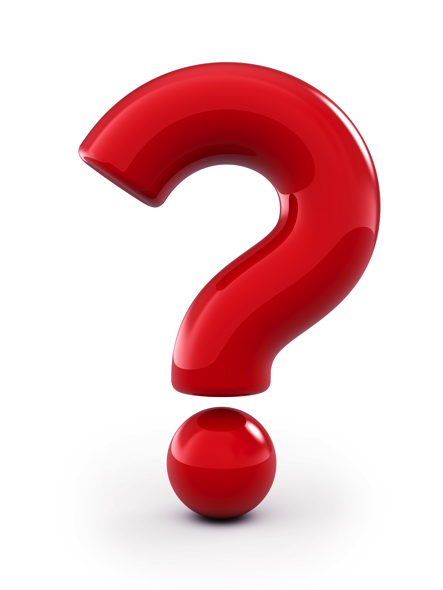 Lunches Brought from Home?
Q. Will students’ home-packed lunches be subject to nutrition standards?

A. No. Students home-packed lunches are not required to meet the federal nutrition standards.
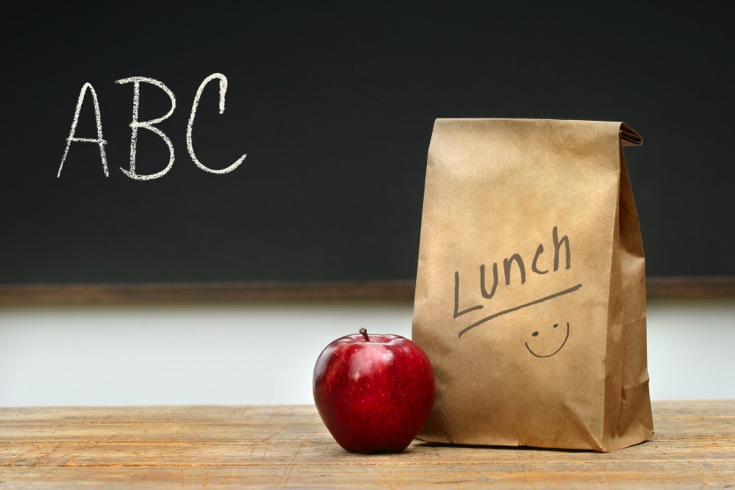 Classroom Parties?
Q. Are classroom parties held in celebration of cultural holidays required to meet the nutrition standards?

A. Schools may allow serving of culturally significant food when served free of charge to students as part of an educational activity.
Teachers’ Snacks?
Q. What snacks are teachers allowed to consume at school?

A. The nutritional standards apply to food sold and served to students. Staff are not required to follow these guidelines but are encouraged to model healthy behaviors
What can we sell?
Q. Does this mean we’re going to be limited to selling carrot sticks and hardboiled eggs?
A. No. The Food Industry is quickly adapting to these standards.  There are a variety of products that meet the federal nutrition standards.
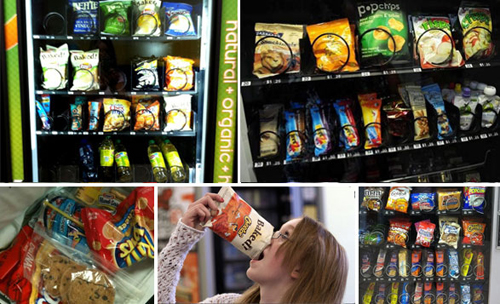 [Speaker Notes: Ellen—Nutrition focused ones


PTSA—
Walking into Fred Meyer is a challenge; developing connections to do purchasing from school nutrition/distributors will be easier…]
Smart Snacks Implementation
Q. How do I know if the items we sell in our school store and vending machines are permitted?

The Alliance for a Healthier Generation has some great online tools for assessing your competitive foods.  Check them out online at: https://www.healthiergeneration.org/take_action/schools/snacks_and_
       beverages/
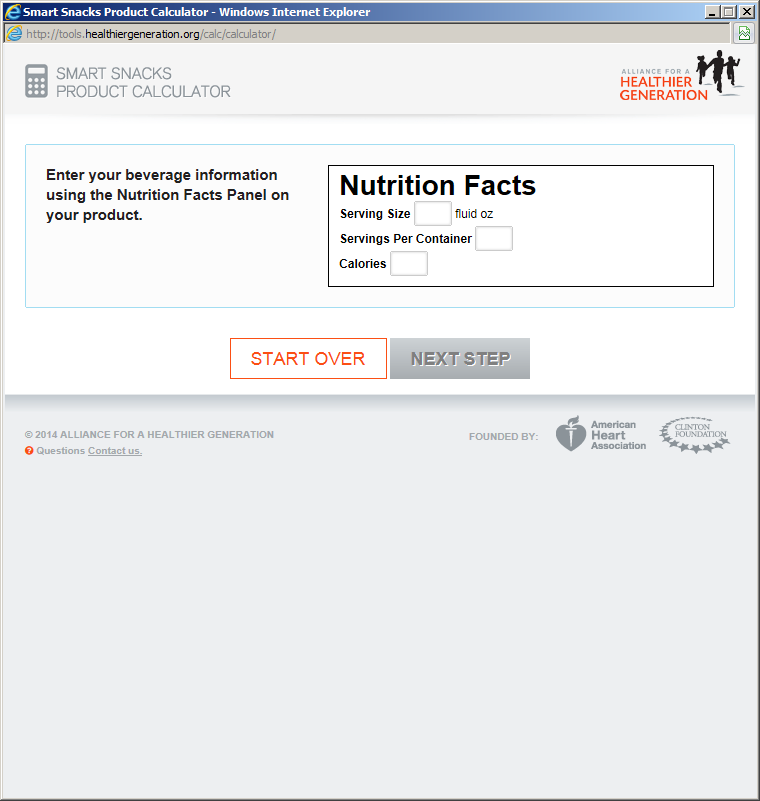 [Speaker Notes: Ellen—Nutrition focused ones

(plug smart snacks presentation session @ SHWI)

Have samples of Alliance venue tool, Food and Beverage Inventories.  
Add screen-shot of product calculator…]
Exemptions to Nutrition Standards
Q. Are there exemptions to the nutrition standards for fundraisers at school, during school.

Alaska school districts may apply for a Smart Snack waiver.  To be eligible for a waiver, the district must currently be in compliance with USDA wellness policy requirements, and submit a board-approved policy and implementation assessment.   

Contact Jo.Dawson@alaska.gov for more information about a Smart Snack fundraising waiver request.
PE Pass/Fail Option
Q. Why are substitutions and pass/fail options not allowed for physical education? 

A. Quality PE is important to equip students with the knowledge and skills to safely maintain physical fitness through a variety of activities and practices. Allowing substitutions for sports or dance defeats that purpose. Allowing pass/fail options devalues physical education as an important subject in the school curriculum.
PE Minutes?
Q. Our schedule for next year is already approved and does not have the recommended amount of minutes.

Incremental policy steps can be considered. Guidance for developing incremental approaches to complying with national PE standards can be found at: http://dhss.alaska.gov/dph/Chronic/Pages/SchoolHealth/aswpi.aspx
Policy Compliance?
Q. How will compliance with School Wellness Policy be monitored?

Teachers and students will be provided with guidelines and will be expected to maintain compliance. The Superintendent will designate individuals to monitor and report back on each school’s compliance. 
Policy implementation will be a part of the regular administrative review of the National School Breakfast and Lunch Program.
[Speaker Notes: From AK GS Policy:  
The Superintendent or designee will designate one or more persons to be responsible for ensuring that each school within the district complies with this policy, and that school activities, including fundraisers and celebrations, are consistent with district nutrition and physical activity goals.]
Timing/Deadlines
Q. What is the deadline for updating our wellness policy?

A. Compliance with the new regulations on all foods sold during the school day (“Smart Snacks in School”) began July 1, 2014.  
Schools must be in compliance with all regulations on wellness policy implementation by June 30, 2017.
Written policies and annual implementation reports will be assessed at the next regularly scheduled NSLP administrative review.
[Speaker Notes: Districts are encouraged to update policies to be in compliance ASAP.  Noting that, taking the time necessary for stakeholder input and engagement is recommended.  Policies rushed through the process without necessary vetting/feedback are less likely to be meaningfully implemented.]
For More Information Contact
Lauren Kelsey, MPH
School Partnership Coordinator,
State of Alaska Obesity Prevention and Control Program,
Phone 907-269-8165
Fax 907-269-5446
E-mail lauren.kelsey@alaska.gov
[Speaker Notes: Fill in presenter name here]
Our students’ health is at stake

We need to create an Alaska where every child lives, 
learns and plays in an environment filled with healthy choices 

We can do this if we work together
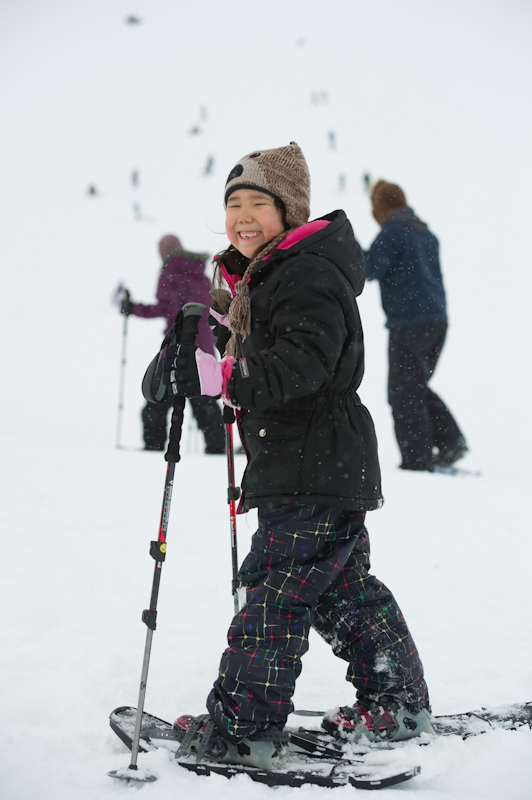